Concursos de Cátedra por Proyecto
Circuito Administrativo De inscripción 
ISFDyT N°89
A partir de la convocatoria…

Fecha de inscripción en tiempo y forma: Proyecto y constancia de CUIL por mail de concursos.
concursosinstituto89@gmail.com
Entrevista (Coordinada por comisión evaluadora VIRTUAL)
Tribunal de Dolores (Acto Institucional)
A partir de las 3 instancias de evaluación se conforma el 
ORDEN DE MÉRITO
EL INSTITUTO INFORMA A SAD (SECRETARIA DE ASUNTOS DOCENTES) LISTADOS DE ORDEN DE MÉRITO
SAD. Convoca en APD (Actos Públicos Digitales) fecha de inscripción de los merituados a las Cátedras. Ello Vía cuenta ABC Docente (24hs de publicación)
…y se realiza la postulación a la Cátedra concursada.
Necesario Cuenta de ABC activa (https://abc.gob.ar/ )
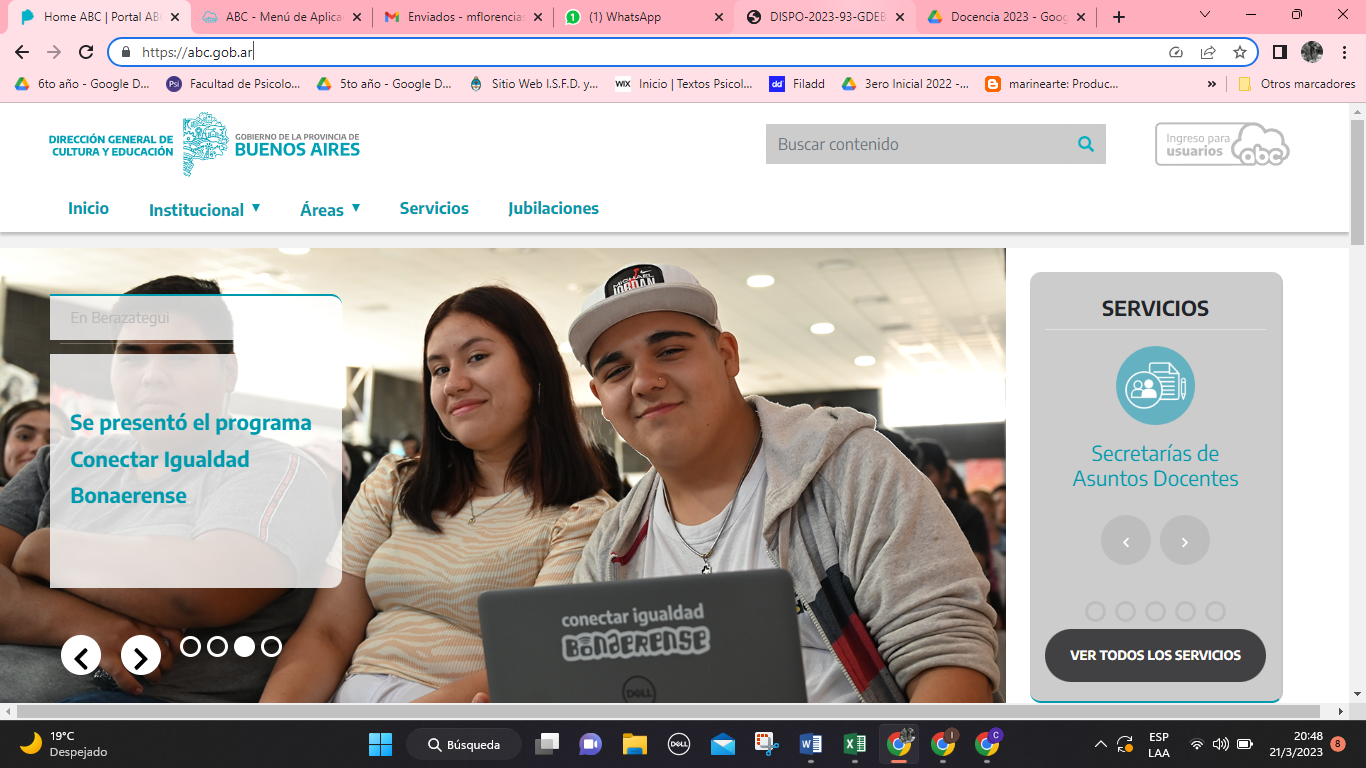 Ingreso…
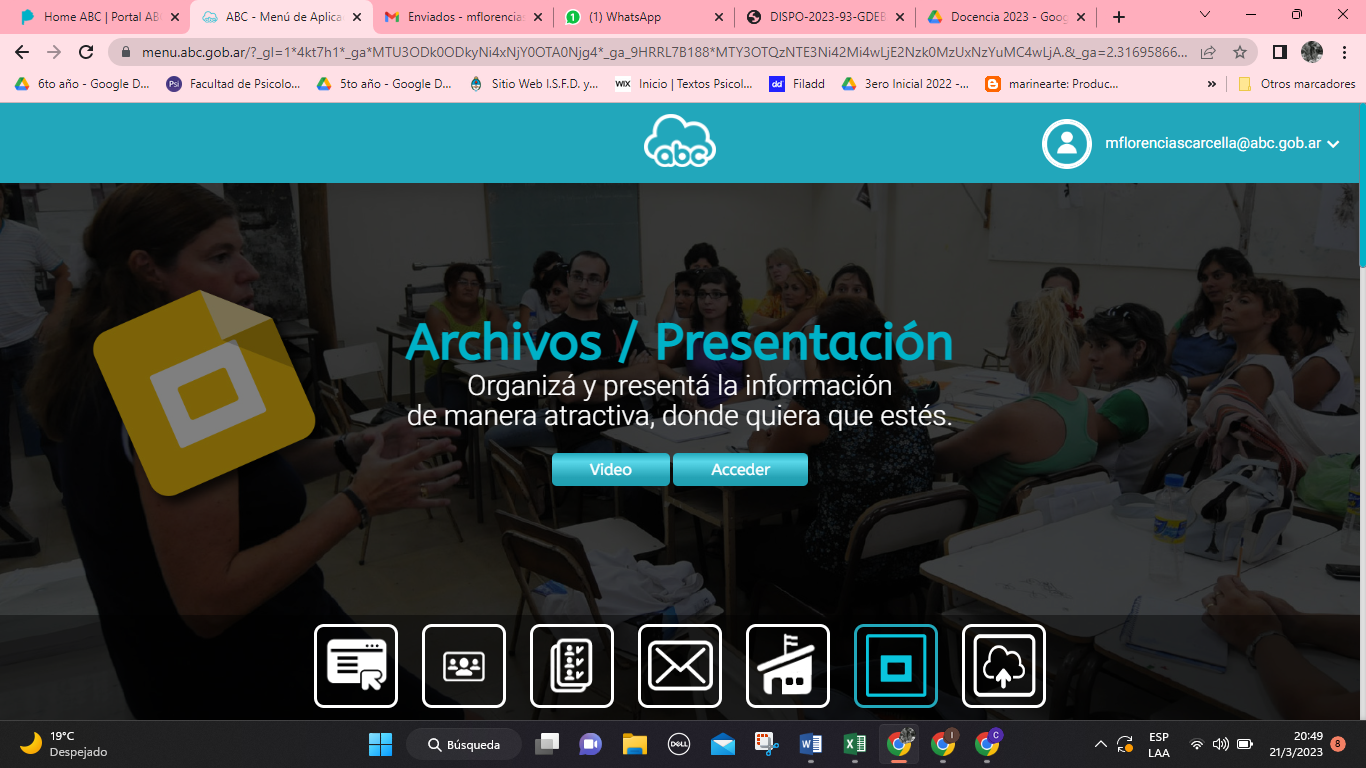 Servicios de ABC
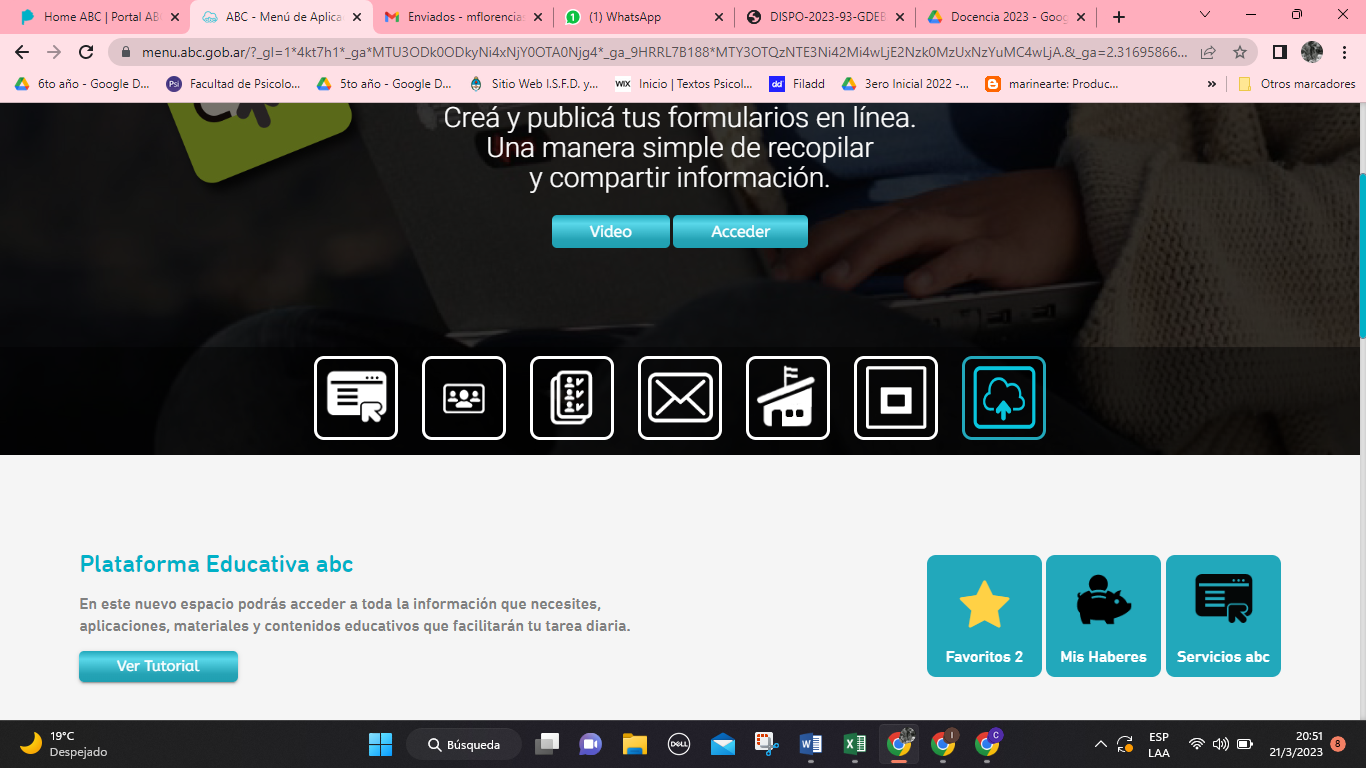 DOCENTES (Servado)
APD (Actos Públicos Digitales )
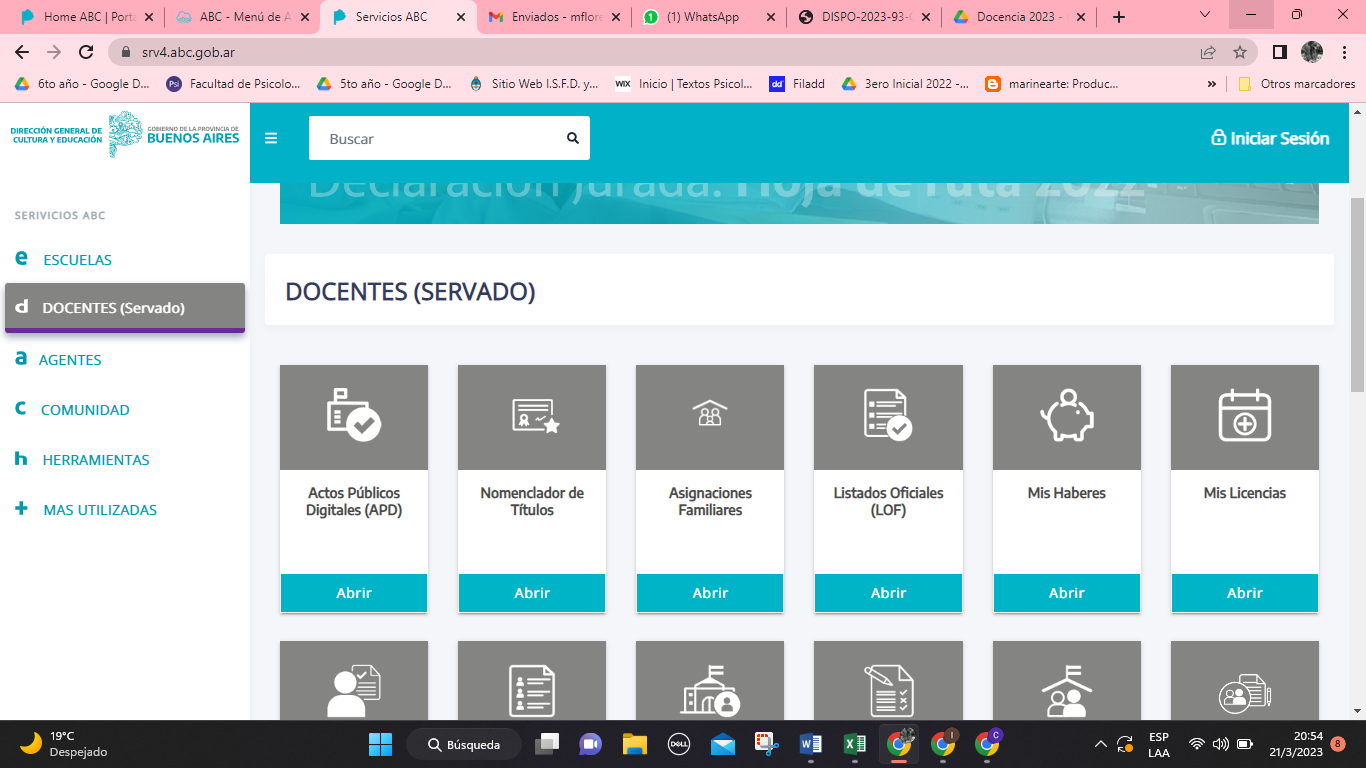 Iniciar sesión ABCPOSTULARSE
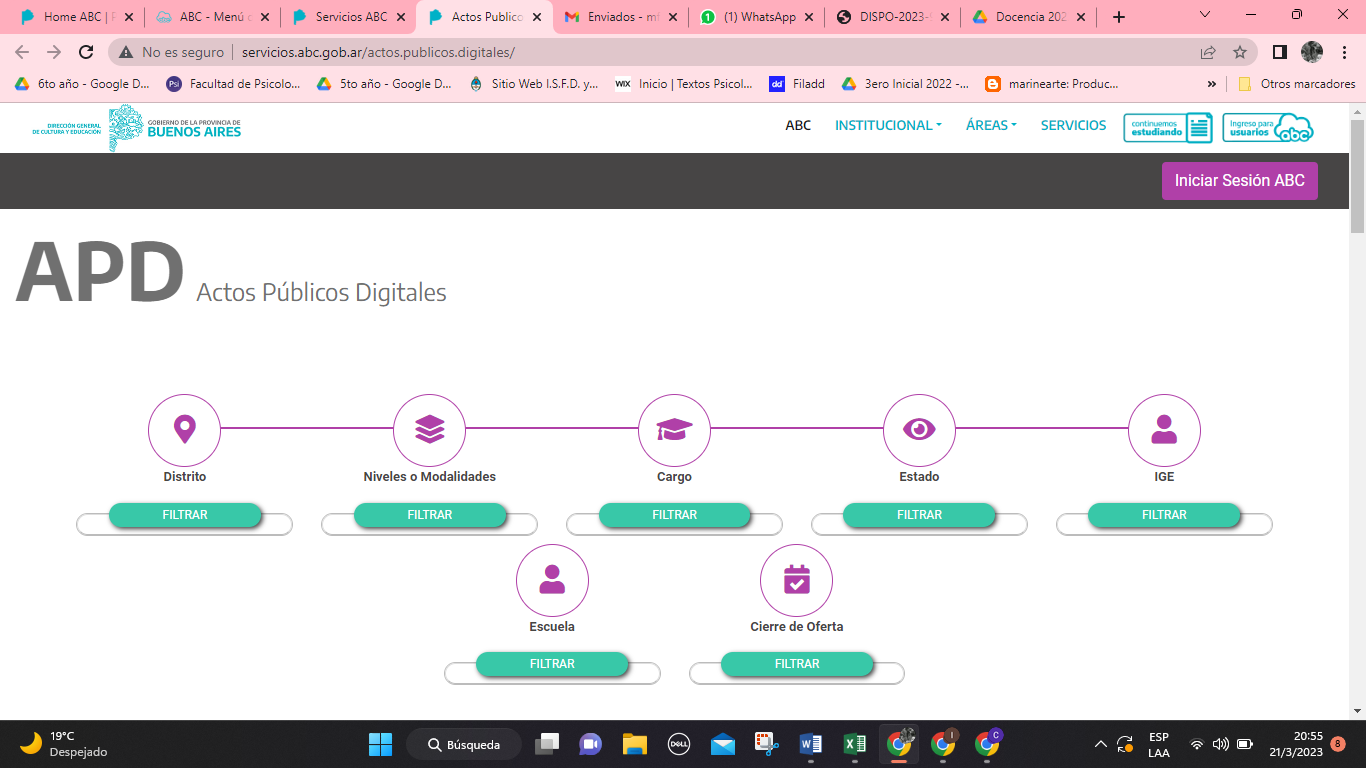 POSTULARSE A LA CÁTEDRA CONCURSADA… (en observación aparece el detalle del nombre de la cátedra(Finalizado lo anterior se recibirá un número de POSTULACIÓN
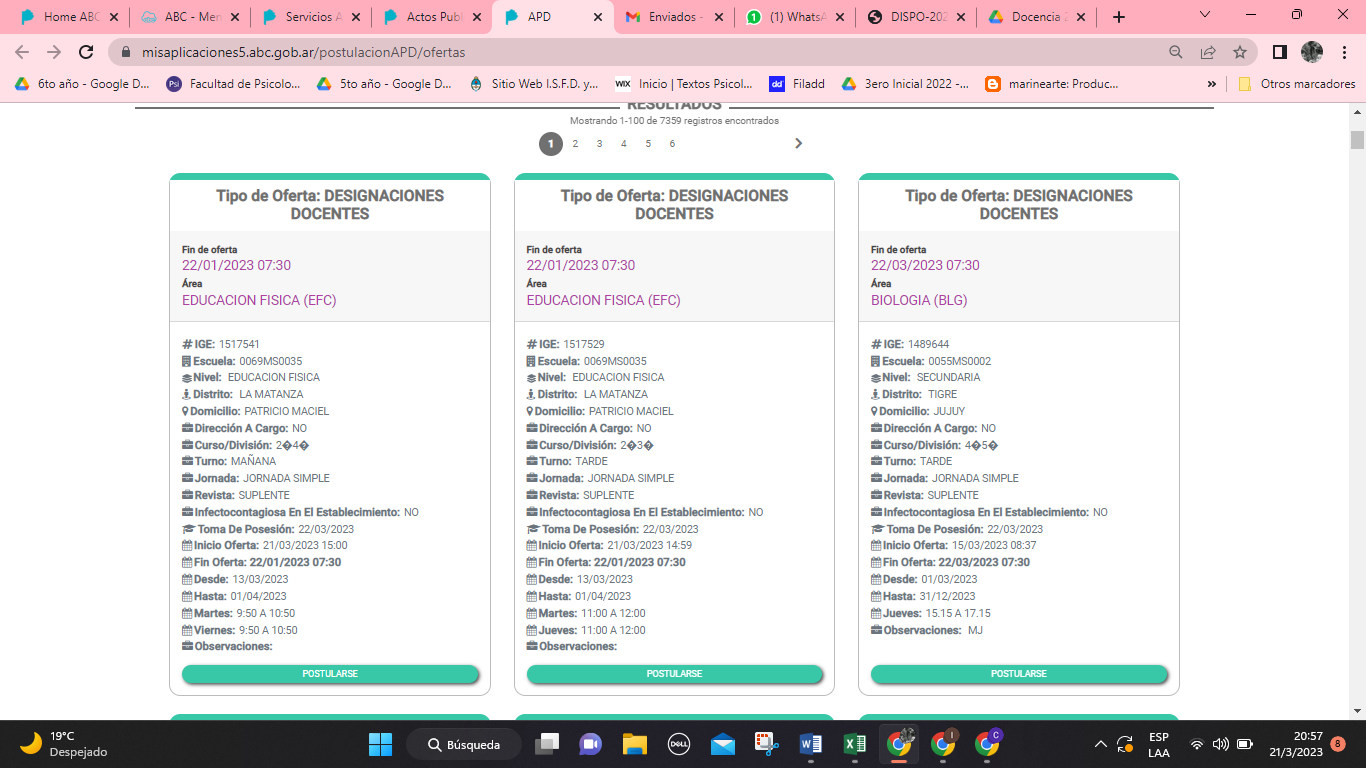 SAD INFORMA AL DOCENTE MERITUADO Y POSTULADO LA DESIGNACIÓN DE LA CÁTEDRA
EN SEDE INSTITUCIONAL, SE FIRMAN TOMAS DE POSESIÓN DE LAS CÁTEDRAS.